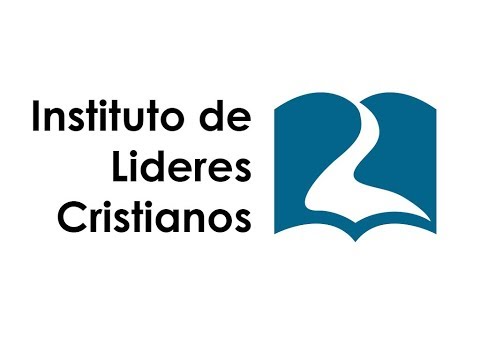 MINISTERIO JUVENIL
David Leví Orta Álvarez
Jóvenes y Líderes
Liderazgo Situacional
E1-P1
Alguien que ordena
Énfasis en programas, actividades y resultados
Poco cuidado con relaciones cercanas
Toma la mayoría de las decisiones
Da instrucciones precisas
Alta supervisión de resultados
Establece metas
Define roles
No tienen resueltas sus necesidades fundamentales
Inmadurez
Poca disposición y poca habilidad para los propósitos del ministerio
Un buen programa para asimilar los propósitos
E2-P2
Inspira y persuade
Énfasis en programas, actividades y resultados
Mucho cuidado en las relaciones cercanas
Persuade a seguir sus decisiones
Da instrucciones abiertas para que otros sumen criterio
Inspira a los demás de seguir sus metas
Explica roles señalando su importancia
Empiezan a mostrar más disposición
Tareas específicas y creativas
Afirmación positiva
No tanta habilidad
Están involucrándose
Atentos al programa y a relaciones
E3-P3
Presta máxima atención a las relaciones
Programas y actividades en segundo plano
Alguien que comparte
Consigue consenso en las decisiones
Acuerdo en cuanto a las instrucciones
Pregunta las metas de los demás
Los dirigidos establecen sus propios roles
Hábil al acumular experiencia
Visualiza tareas
Baja su nivel de disposición
Dificultades con relaciones interpersonales
Candidatos a voluntarios
Relaciones significativas
E4-P4
Delega, deja ser y hacer
Baja participación en programas, actividades y resultados
Poco cuidado en las relaciones cercanas
Deja que los demás tomen decisiones
Se limita a indicar el resultado final esperado
Los dirigidos establecen sus propios roles
Posibilidad de alcanzar los propósitos de forma autónoma
Capaces de tomar decisiones
Pueden estar al pendiente de ministerios
Liderazgo natural
Tienen disposición, habilidad
Sus necesidades están lo suficiente resueltas
Demandan menos atención cercana
Asimila propósitos sin relación o atracción del programa
Bibliografía
Leys, L. (2009) El Ministerio Juvenil Efectivo. Miami, Florida: Editorial Vida